Propuesta de valor Fastener Fair Mexico
Fastener Fair Mexico covers all areas of the fastener and fixing industry and provides real insight into industry trends and key information about the latest developments in this sector. The exhibition is the international platform for manufacturers, wholesalers, distributors and suppliers of fastener and fixing technology.

As part of the most important network of international shows for the industry with counterpartners in the USA, GERMANY, ITALY, INDIA, TAIWAN AND CHINA, the Mexican edition serves the worldwide industry.

At Fastener Fair Mexico, products and services from the following industry sectors will be presented:

Industrial fasteners and fixings
Construction fixings
Assembly and installation systems
Fastener manufacturing technology
Storage, distribution, factory equipment
Information, communication and services.
Attendees
37%
International
Domestic
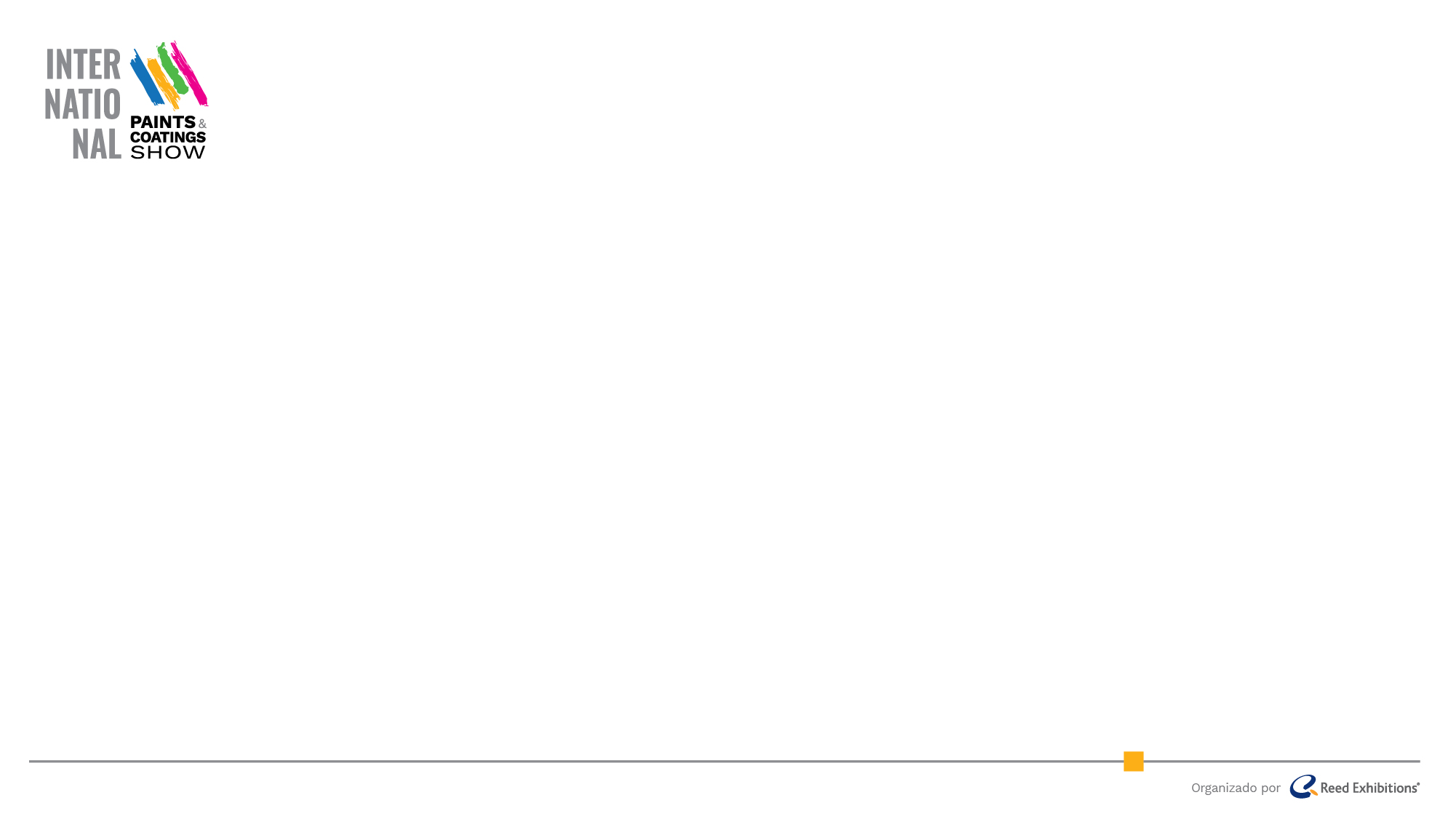 Organized by
Coahuila
Nuevo León
Industry in Mexico
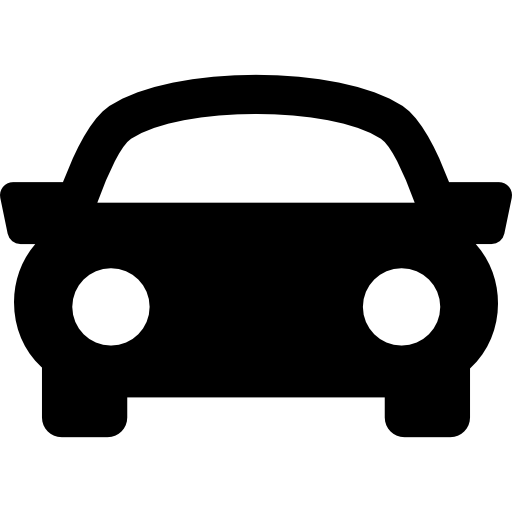 Norte
Baja California
Chihuahua
1st place GDP in your state:
Coahuila - 35.2%

Automotive assembly industry
Chihuahua
10%

33%
7%

40%
9%

44%
9%

44%
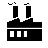 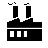 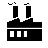 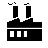 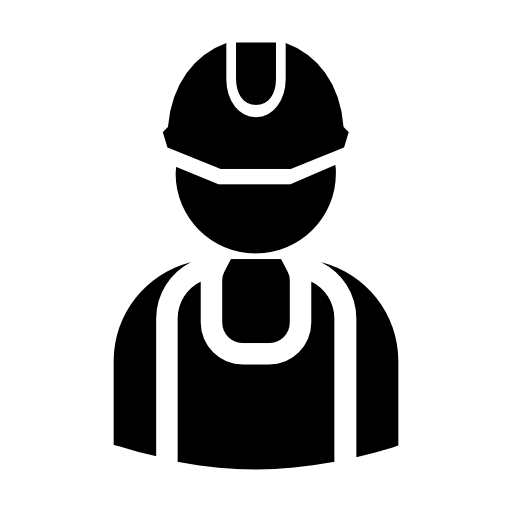 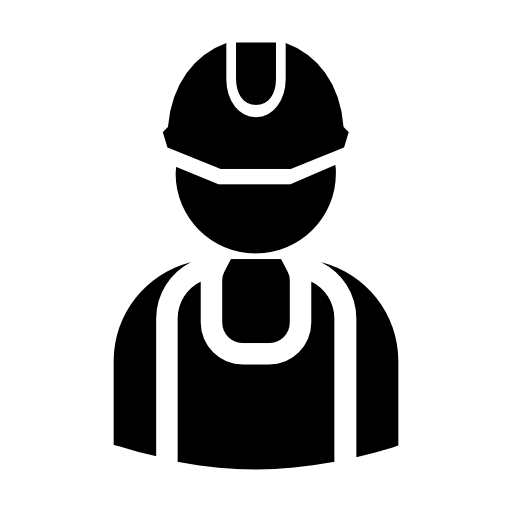 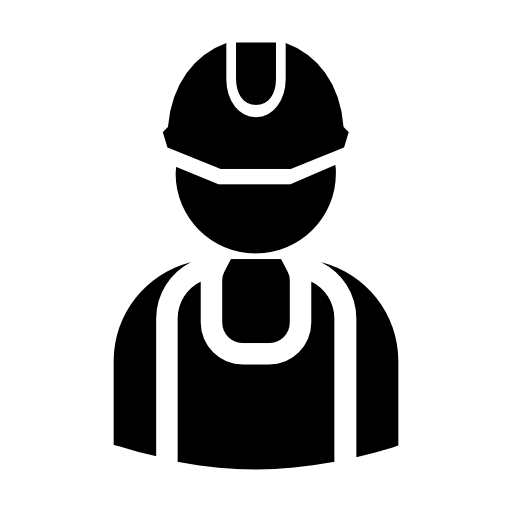 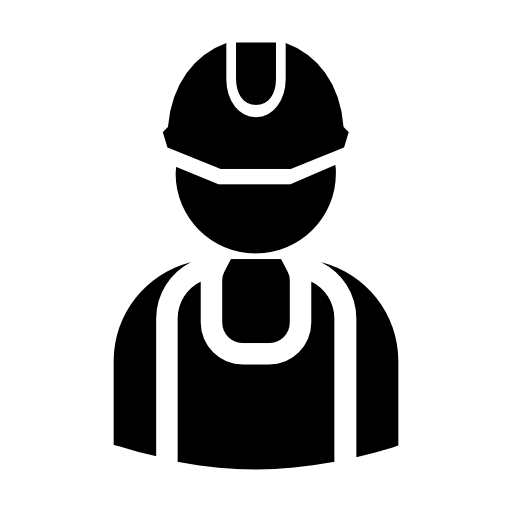 EXPO NACIONAL FERRETERA DATA
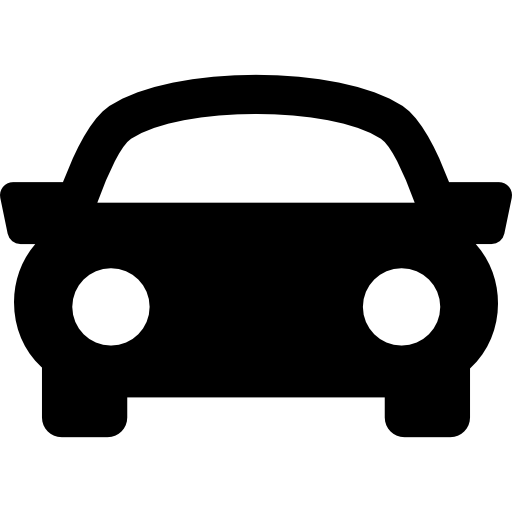 Aguascalientes
10%

30%
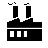 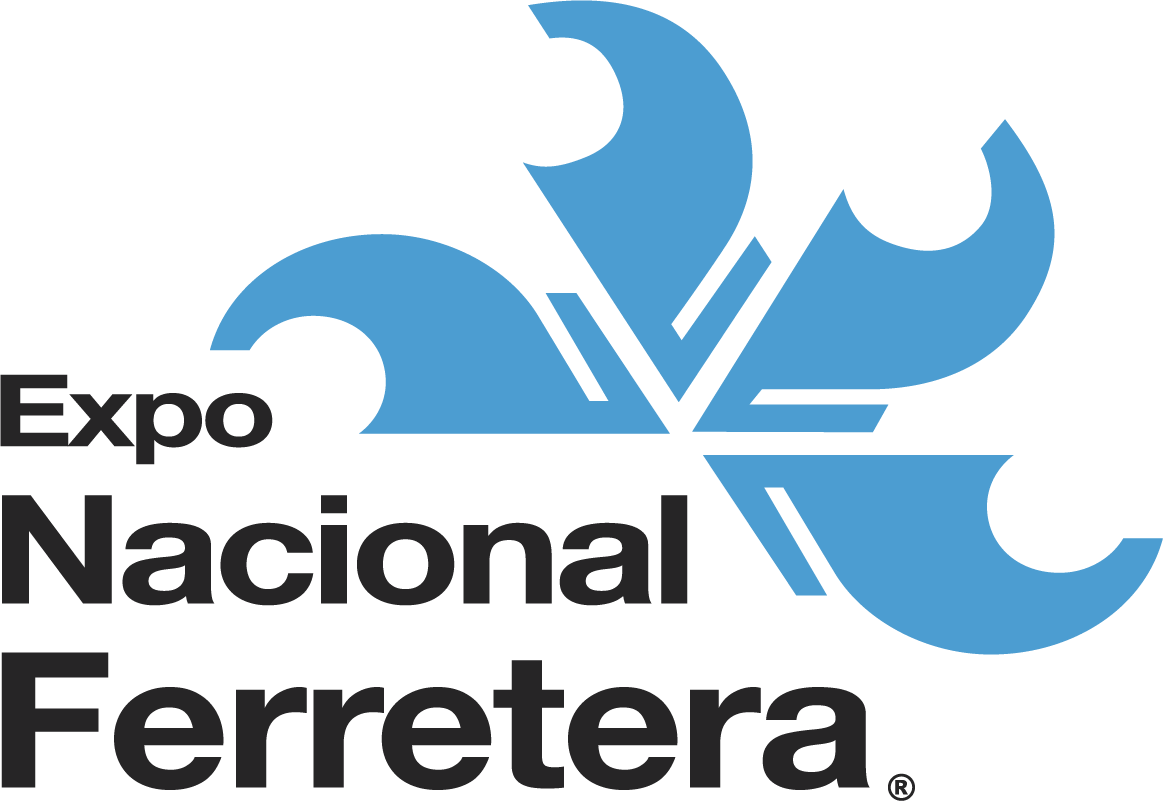 Interested in fasteners and fixings products
Bajio
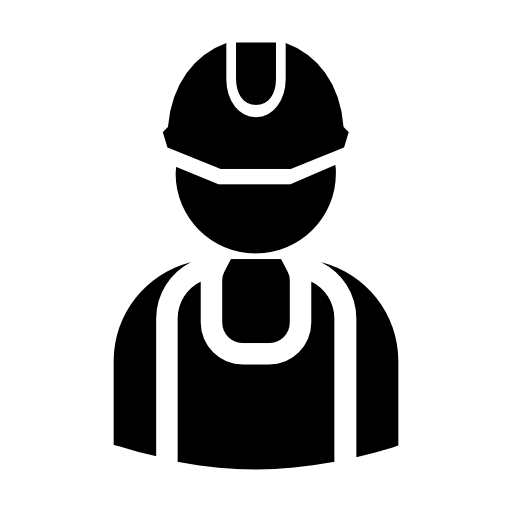 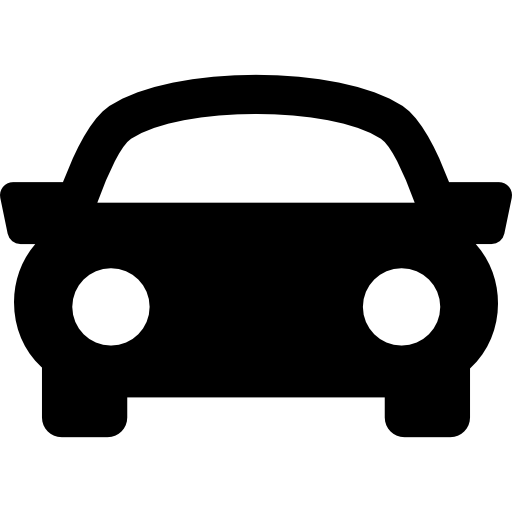 1st place in GDP in their states
Querétaro - 30.2%
Edo. México - 28.1%
Aguascalientes - 27.1%
Guanajuato - 24.2%
San Luis Potosí - 23.3%
Guanajuato
ENF 2019
13%

30%
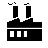 16,466 registered
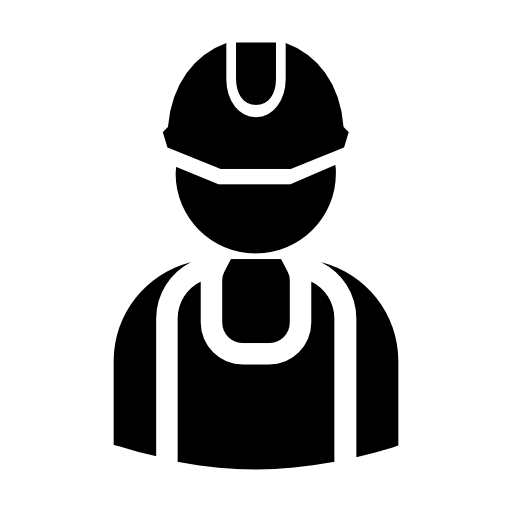 ENF 2021
Automotive Assembly Industry*
Aguascalientes
Querétaro
Guanajuato
7,857 registered
Jalisco
21%
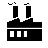 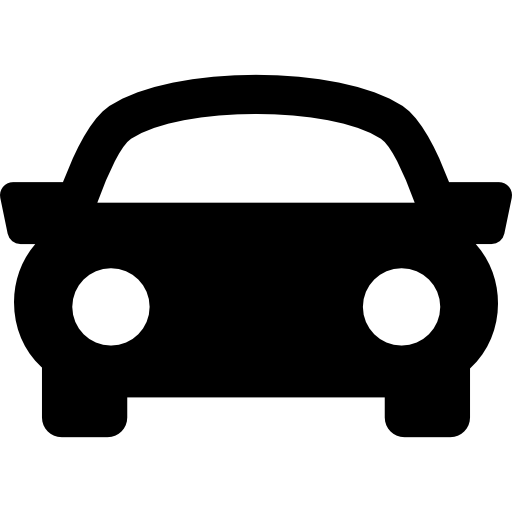 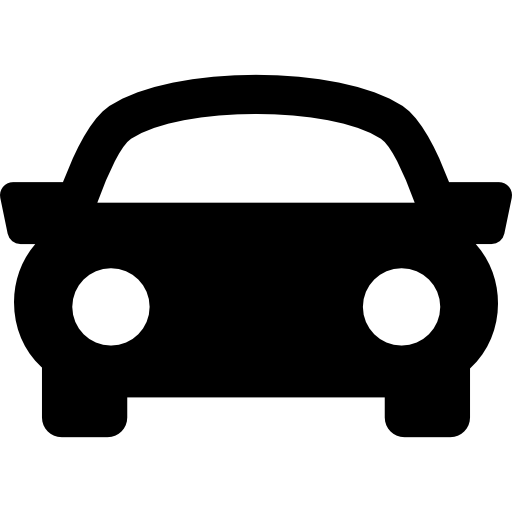 San Luis Potosí
Querétaro
Edo. México
Puebla
% of manufacturing industry in the state.

% workers in manufacturing
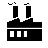 10%

28%
11%

31%
11%

27%
17%

28%
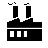 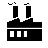 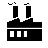 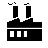 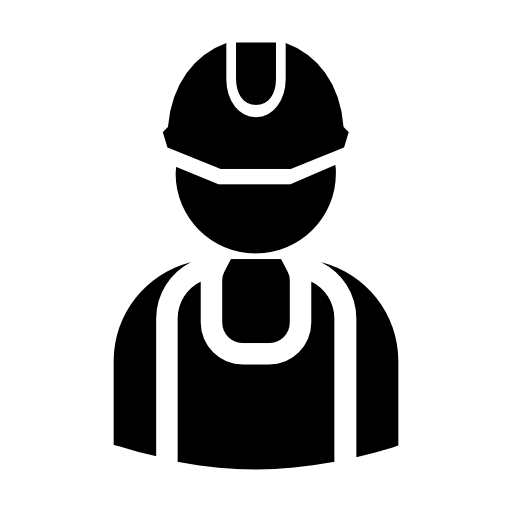 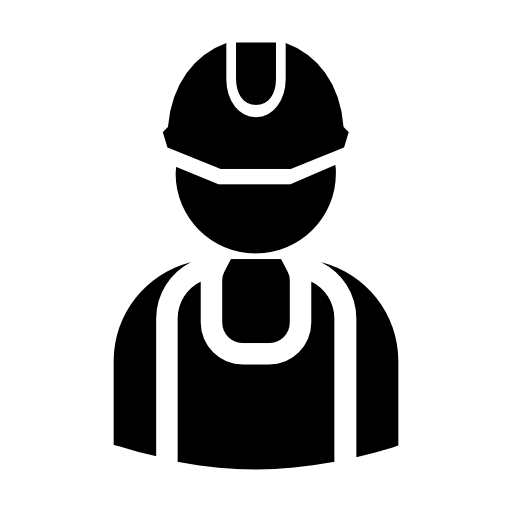 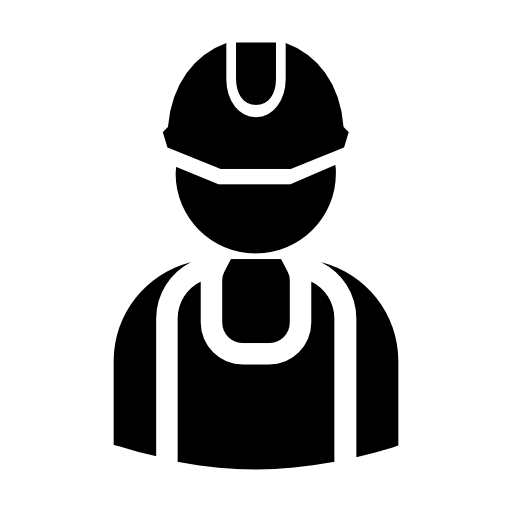 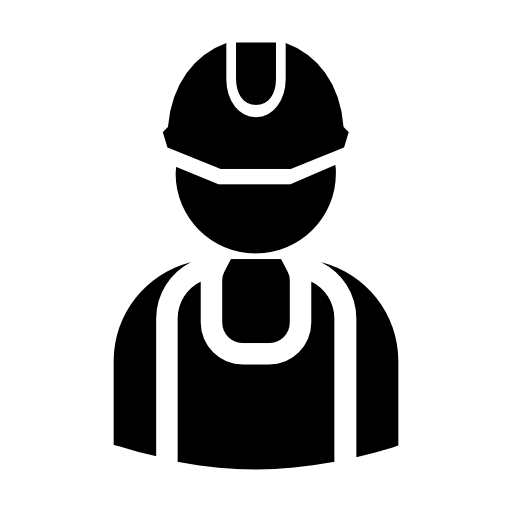 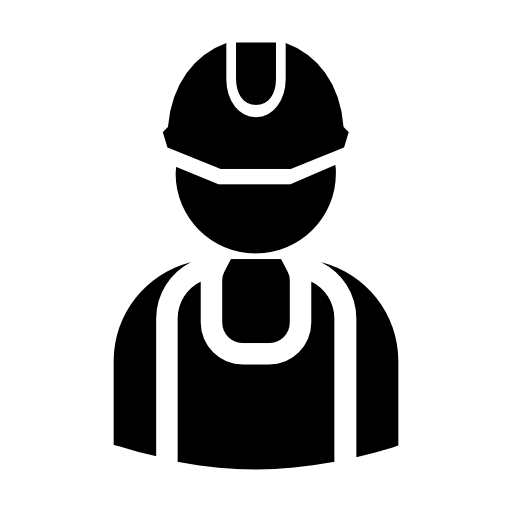 bibliographic source: INEGI
* https://www.forbes.com.mx/los-5-estados-con-mayor-crecimiento-automotriz/
Attendee profile
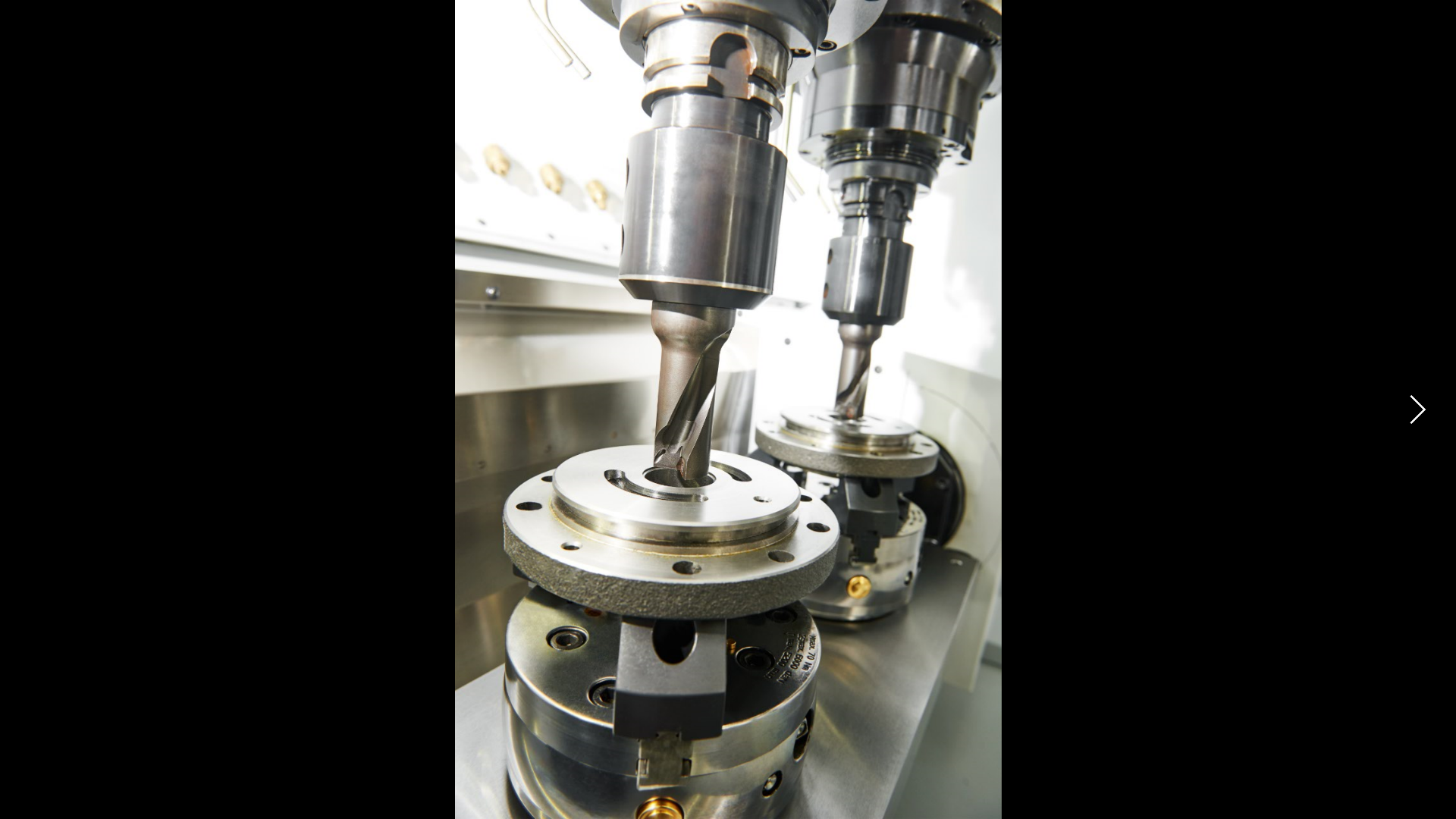 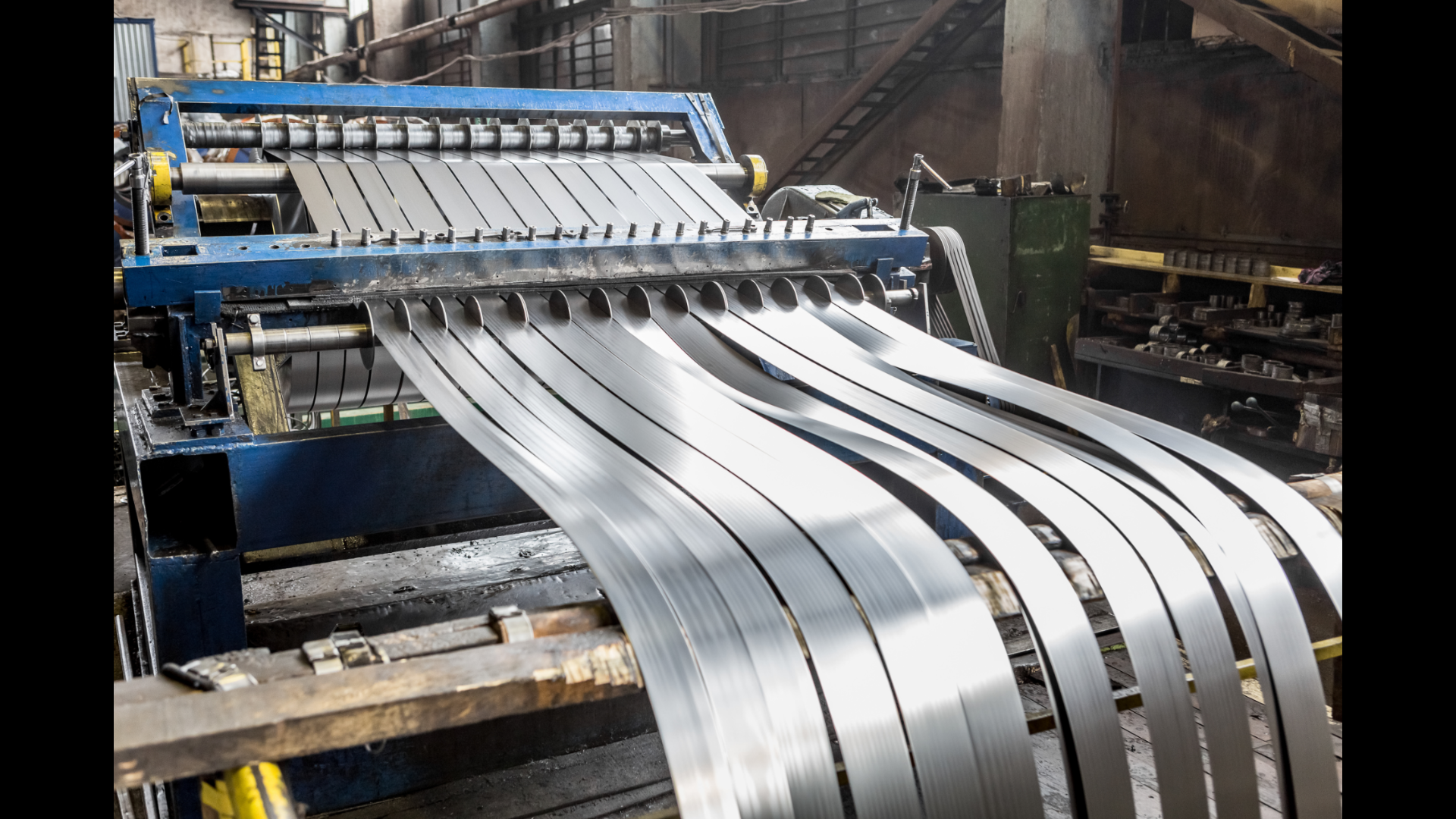 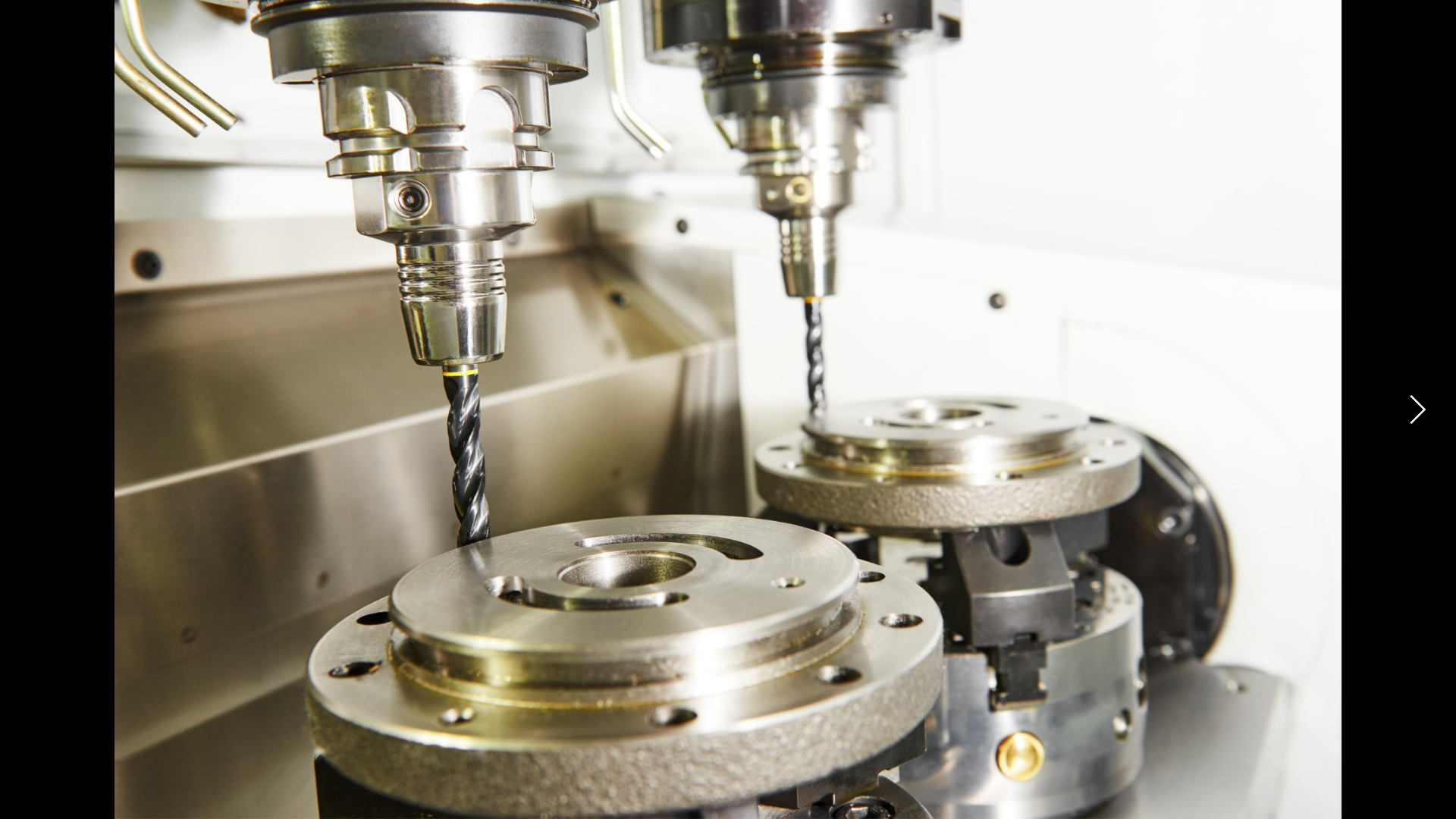 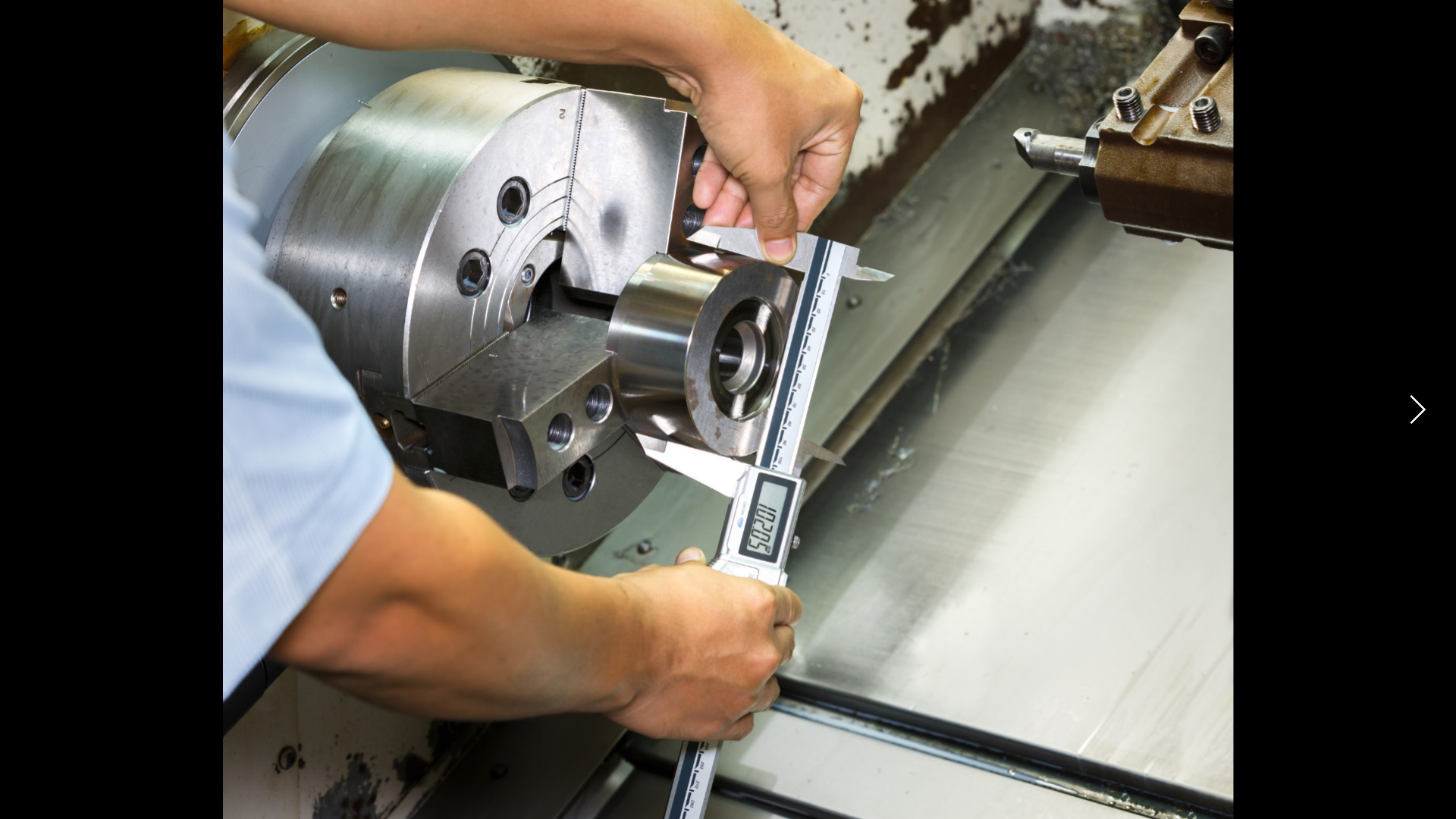 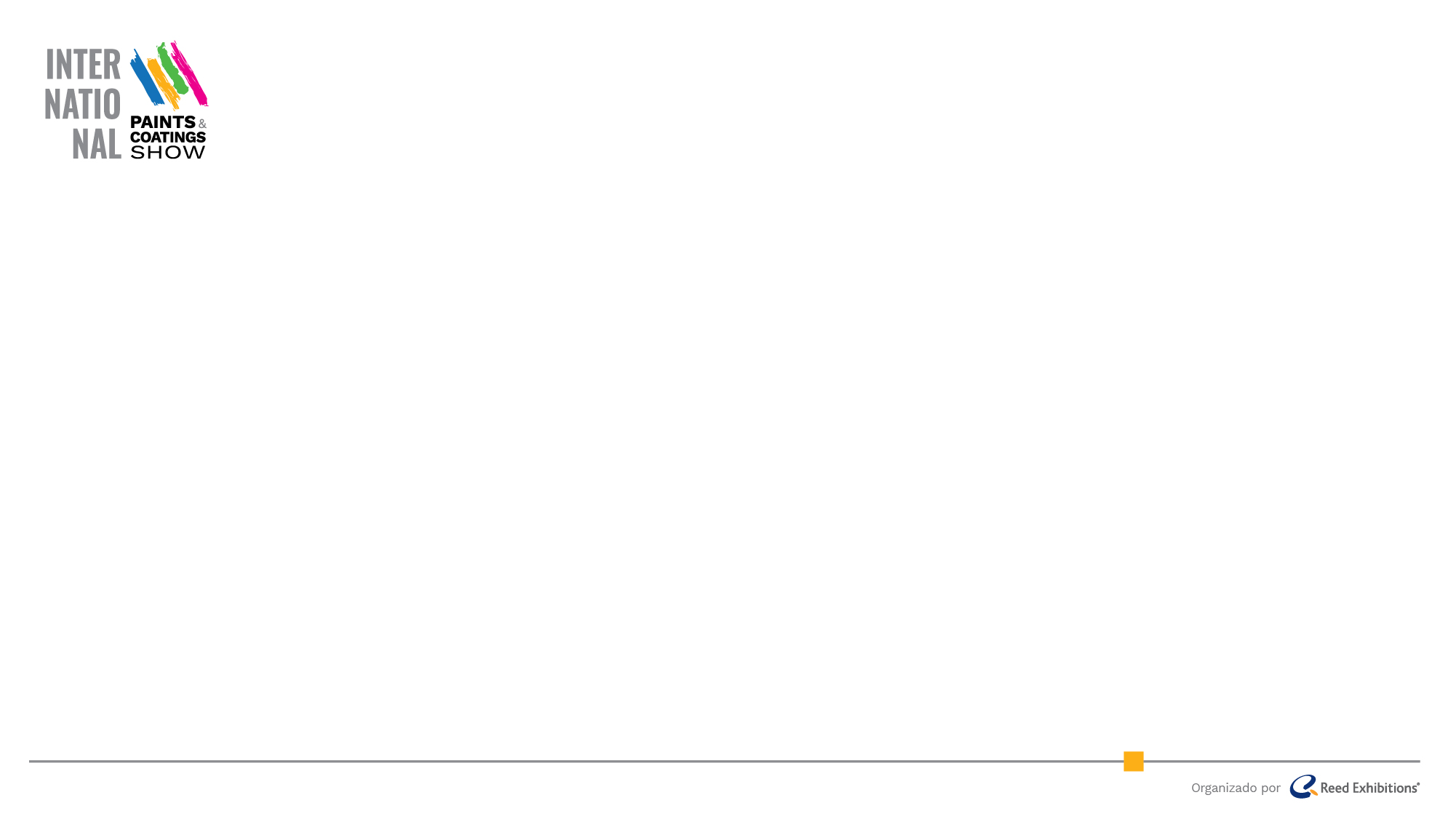 Organized by
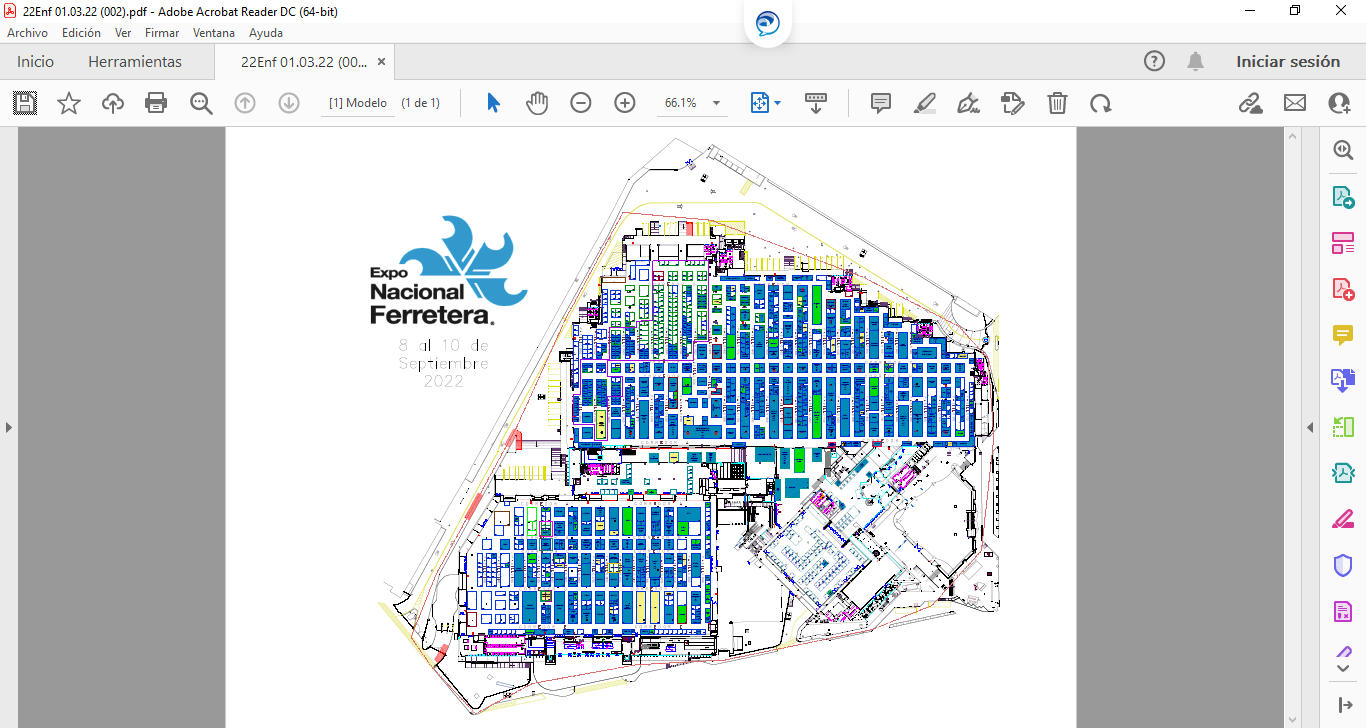 Salón de evento especiales
Salón de eventos especiales
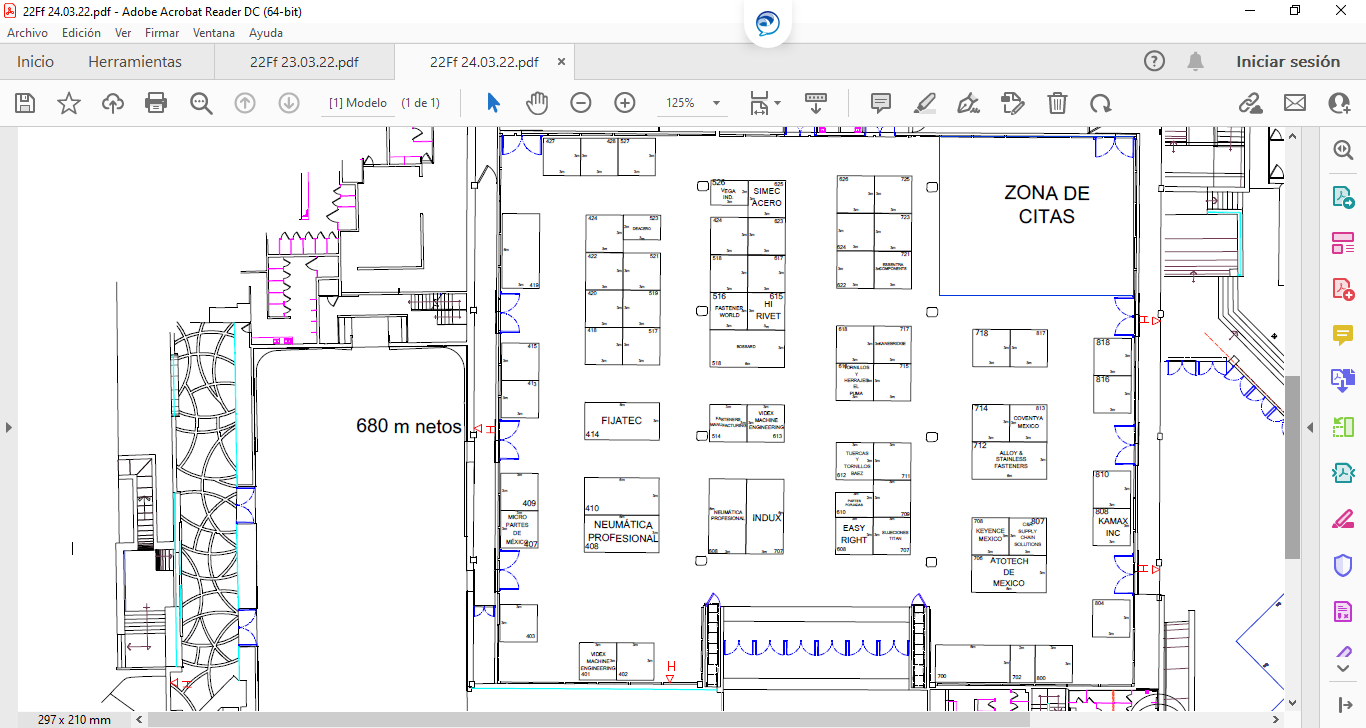